Policy on Prompt Reporting
Office of Human Subjects Research
May 17, 2019
Purpose of Policy
Policy updated December 2018

Federal regulations require that institutions engaging in human subjects research have written procedures to ensure investigators properly report certain events to the Institutional Review Board (“IRB”). 

The policy applies to all research studies that are overseen by the JHM IRB. For studies involving JHM investigators where JHU has designated another IRB as the IRB of record, investigators must still report to the JHM IRB in accordance with this policy.

Please note that not all events require prompt reporting.  Reportable events that do not require “prompt” reporting may be reported at the time of continuing review.
HOW IS “PROMPT” DEFINED?WHAT EVENTS NEED TO BE PROMPTLY REPORTED?
(1) Unanticipated problem involving risks to subjects or others (UPIRSO)
An event is considered an UPIRSO when it meets all of the following criteria:

(1) It is unexpected (in terms of nature, severity, or frequency);

(2)  It is related or possibly related to the research ( i.e. there is a reasonable possibility that the incident, experience, or outcome may have been caused by the procedures involved in the research);
and,

(3) It places subjects or others [e.g. study team members or relatives of a subject] at a greater risk of harm than was previously known or recognized (including physical, psychological, economic, or social harm).
UPIRSO
UNEXPECTED
RELATED / POSSIBLY RELATED
GREATER RISK OF HARM
=                +                +
An event must be reported promptly if ALL 3 CRITERIA for an UPIRSO are met
 DEATHS are to be PROMPTLY reported within 72 hours of discovery only if it meets UPIRSO criteria; deaths that are otherwise reportable should be reported at continuing review 

If you are unsure, err on the side of caution and promptly report or Call the iRB office for guidance !
(2) Potential Serious or Continuing Non-Compliance
Although ALL non-compliance must be reported to the IRB …

ONLY SERIOUS OR CONTINUING 
non-compliance must be PROMPTLY reported.
If you are unsure, err on the side of caution and promptly report or contact the irb office for guidance!
Other non-compliance is considered minor and should be reported at the time of continuing review
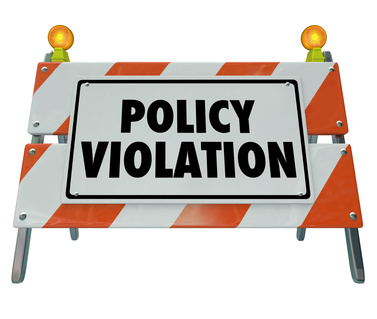 (3) OTHER EVENTS THAT REQUIRE PROMPT REPORTING
Unexpected adverse device effects (UADEs)
“Any serious adverse effect on health or safety or any life-threatening problem or death caused by, or associated with a device, if that effect, problem, or death was not previously identified in nature, severity or degree of incidence in the investigational plan or application or any other unanticipated serious problem associated with a device that relates to the rights, safety or wlefarre of subjects. “
Potential Breaches of Confidentiality
Any unauthorized disclosure of subject’s personally identifiable information.  If it involves protected health info (PHI), it must also be reported to HIPAA Privacy Officer
Incarceration of a participant in a study not approved by the IRB to involve prisoners and the study team plans to continue study activities with prisoners while incarcerated.
Incarceration
Complaints of subjects when the complaint indicates unexpected risks or cannot be resolved by the research team.
Unresolved Subject Complaints
Other events
There may be other events that need to be promptly reported.  If unsure, please contact an IRB compliance associate.
Procedure for Reporting
The PI has the ultimate responsibility to review each event and determine if it meets any of the above reporting criteria.
Events that require prompt reporting shall be reported to the IRB via a Protocol Event Report (PER) in eIRB. Only a convened IRB may make a formal determination.
If the JHM IRB has ceded IRB review to an external IRB, it is the responsibility of the JHM PI to comply with the external IRB’s policies and procedures for reporting, including its timelines for submissions.  In such cases, the JHM PI must also submit any events requiring prompt reporting to the JHM IRB in accordance with the policy.
Office of Human Subjects ResearchJohns Hopkins School of Medicine
Kenneth W. Borst, Jr., J.D.
Human Research Compliance Associate
Affiliates Liaison 
Phone: (410) 614-0048
Fax: (410) 955-4367
kborst1@jhmi.edu
Kimberly T. Owens, J.D.
Human Research Compliance Associate
Policy Analyst
Phone: (410) 614-4726
Fax: (410) 955-4367
kborst1@jhmi.edu